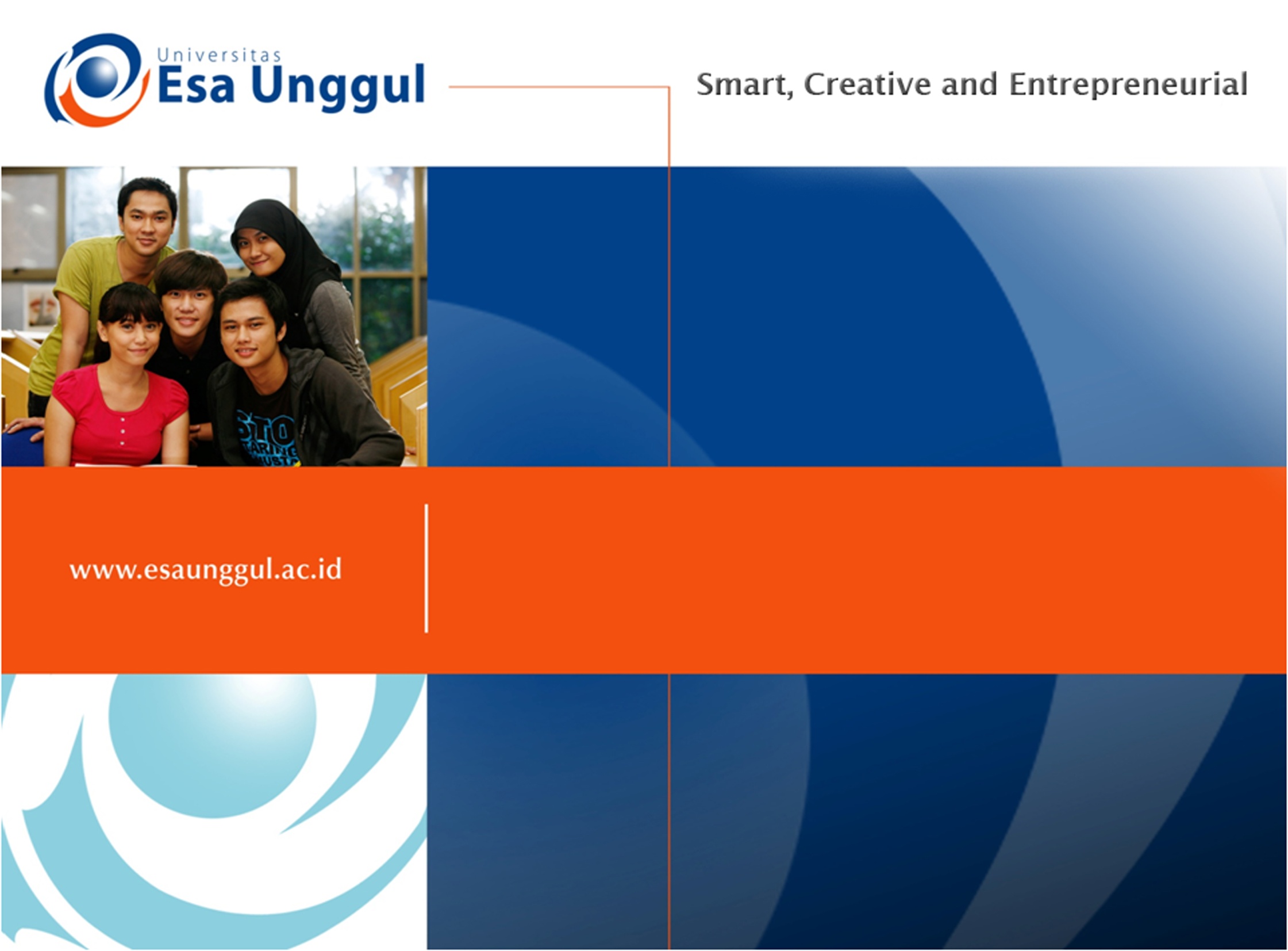 DESAIN STRATEGI DALAM MANAJEMEN DESAIN
PERTEMUAN 4
OSKAR JUDIANTO SSn., MM., MDs.
DESAIN PRODUK
FAKULTAS DESAIN dan INDUSTRI KREATIF
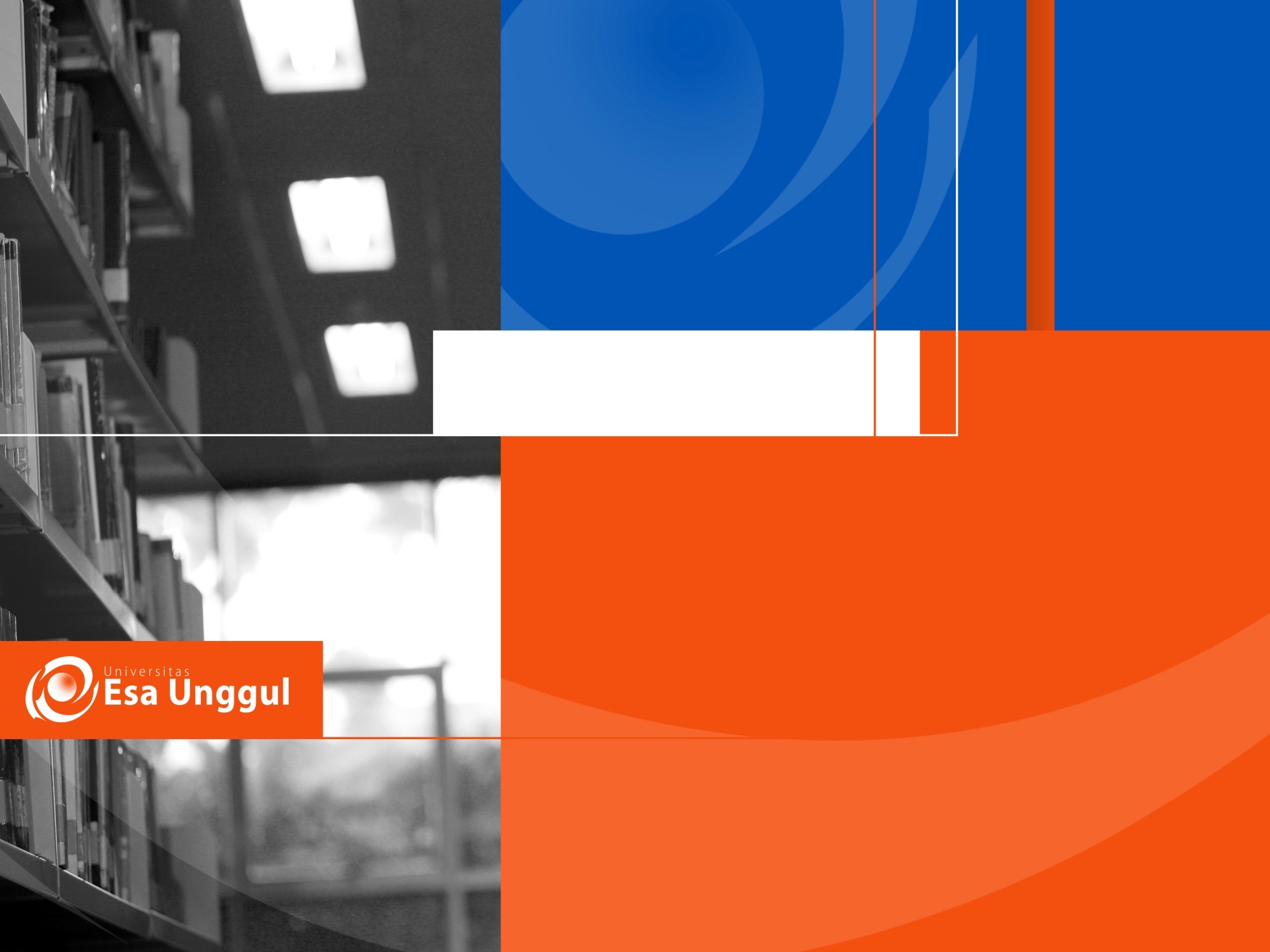 Materi Sebelum UTS
01. Manajemen dalam desain
02. SDM dan kegiatan desain
03. Terapannya dalam manajemen desain
04. Desain Strategi dalam manajemen desain
05. Tujuan dalam manajemen desain
06. Desain, inovasi dan teknologi di manajemen
07. Efektifitas antara manajemen dan desain
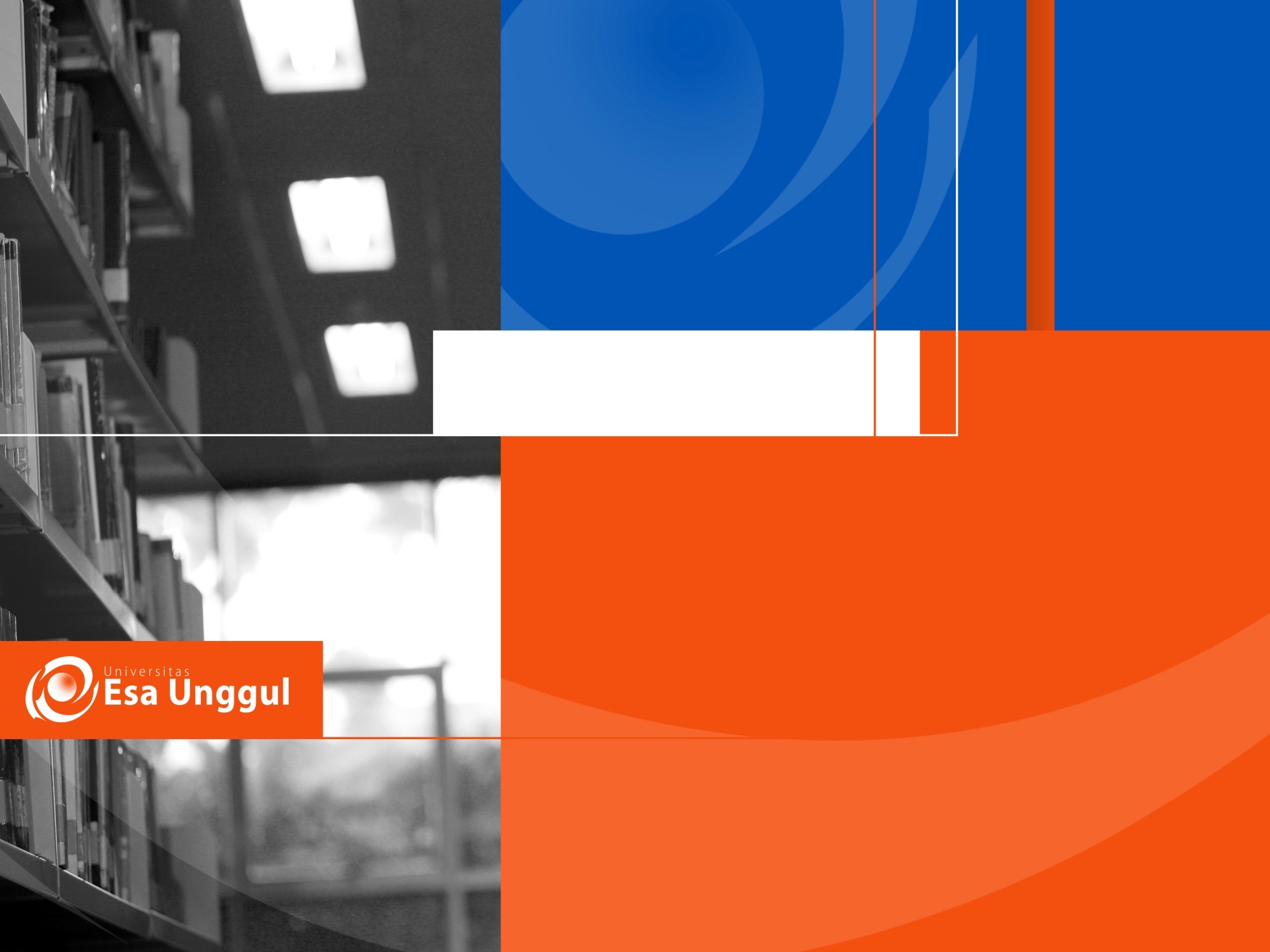 Materi Setelah UTS
08. Ruang lingkup manajemen desain.
09. Manajemen desain taktis di perusahaan.
10. Metode dalam manajemen desain.
11. Jalur dalam manajemen desain
12. Pekerjaan dalam unit – unit desain
13. Tujuan akhir dalam manajemen desain
14. Proses desain dalam manajemen desain
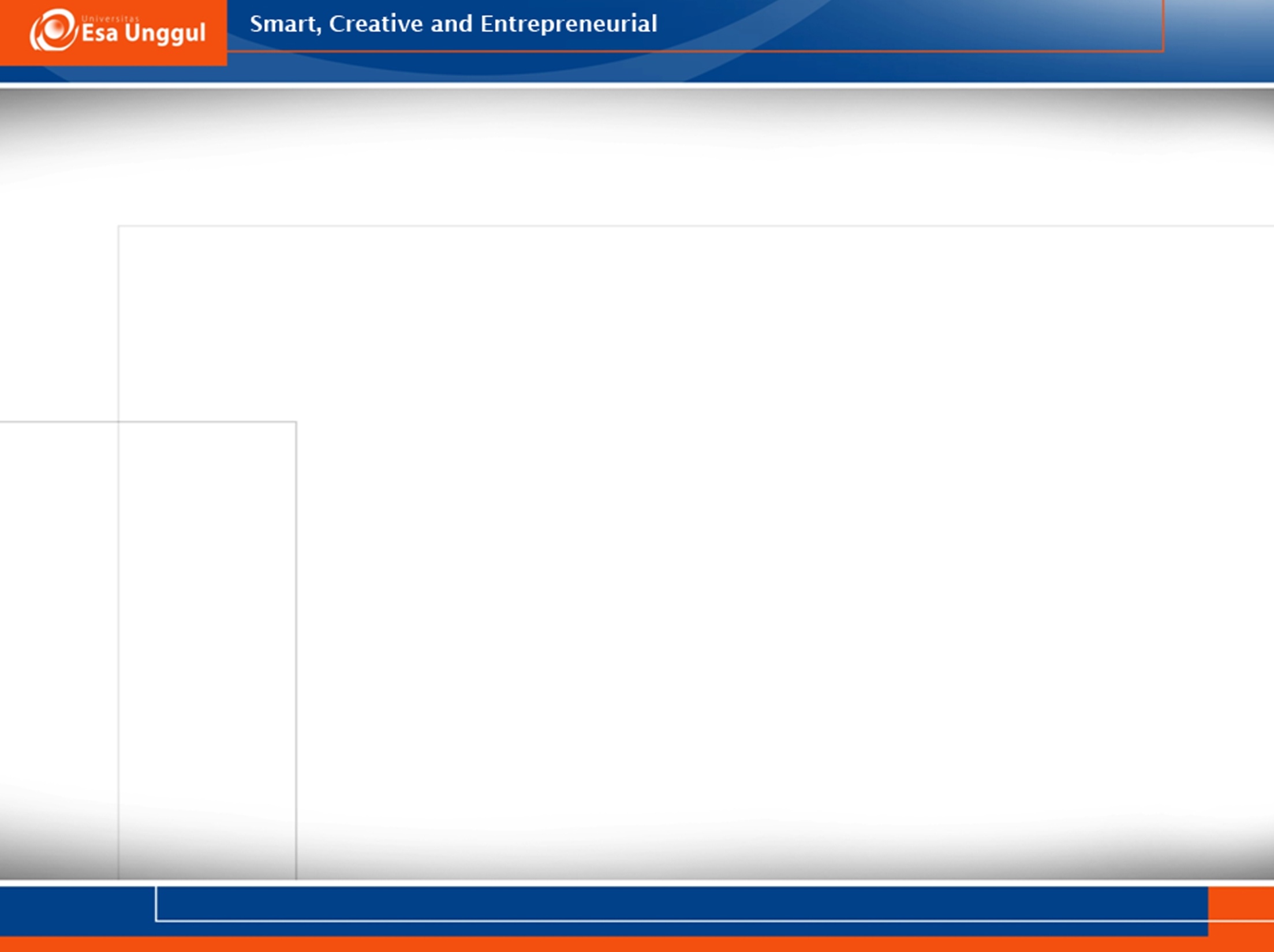 DESAIN STRATEGI DALAM MANAJEMEN DESAIN
Untuk menetapkan produk apa yang nanti akan dihasilkan didahului dengan penelitian, baik penelitian pasar, penelitian produk pesaing, dan penelitian tentang keuntungan yang diperoleh. Oleh karena itu, dalam desain produk tidak pernah lepas dari aspek komersial   dan pemasaran.Dalam desain produk, dipentingkan kemampuan bersaing di pasar, sehingga  produsen dapat  menentukan harga produk, dan biaya yang harus dikeluarkan untuk proses produksi. Sebuah strategi produk yang efektif adalah menghubungkan keputusan produk dengan investasi, pangsa pasar, dan siklus hidup produk, dan menggambarkan luasnya suatu lini produk.Tujuan dari suatu keputusan produk (product decision) adalah untuk mengembangkan sebuah strategi produk yang dapat memenuhi permintaan pasar dengan keunggulan bersaing. Strategi produk dapat memfokuskan diri pada pengembangan keunggulan bersaing melalui pembedaan, biaya rendah, respons cepat, atau perpaduan dari ketiganya.
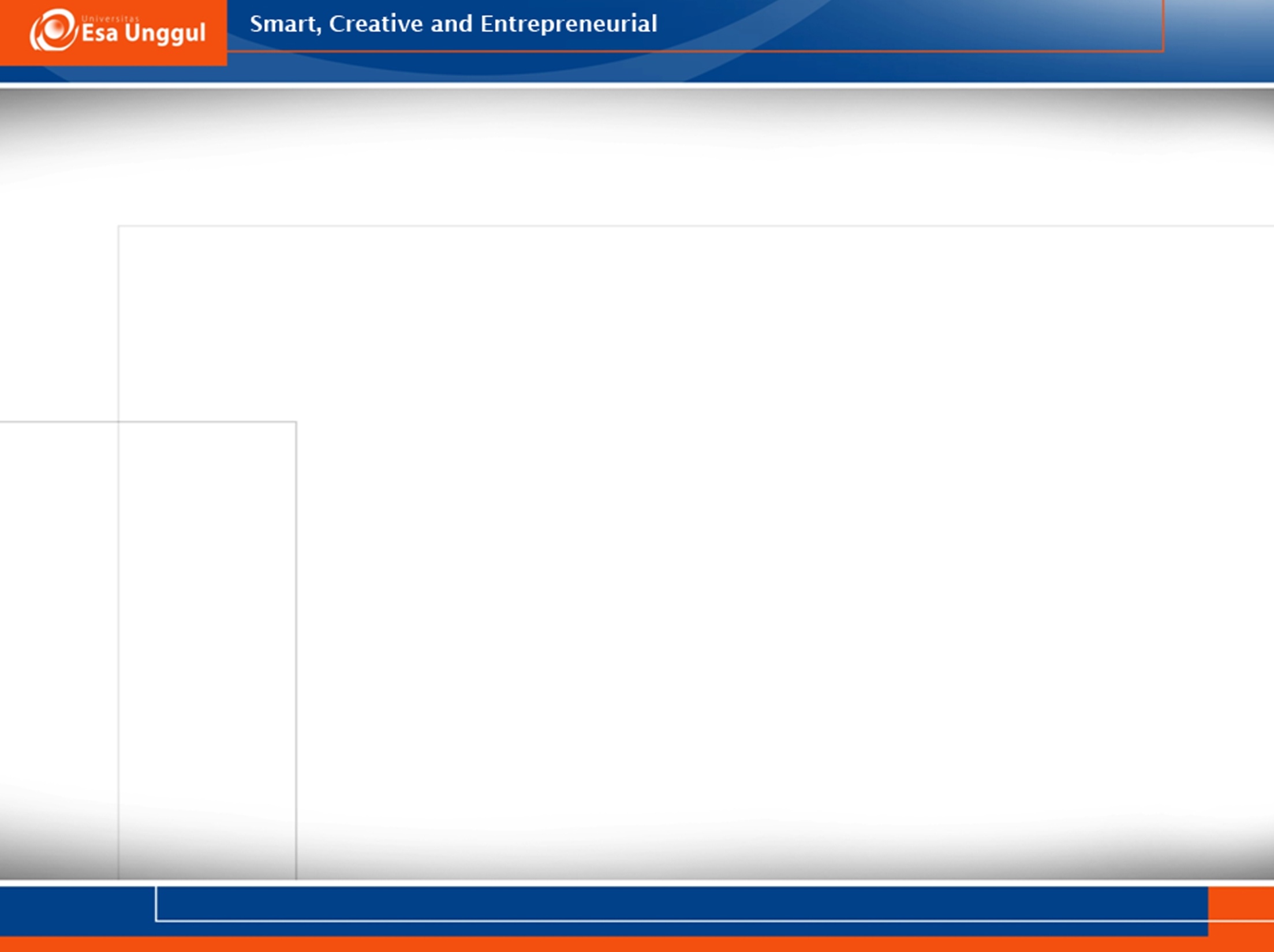 Dasar untuk desain produk
Mode

Produk yang dihasilkan sesuai dengan permintaan konsumen. Keadaan pasar akan menumbuhkan keinginan untuk rnembuat produk yang memiliki kesamaan dari segi desain dan kemasan.
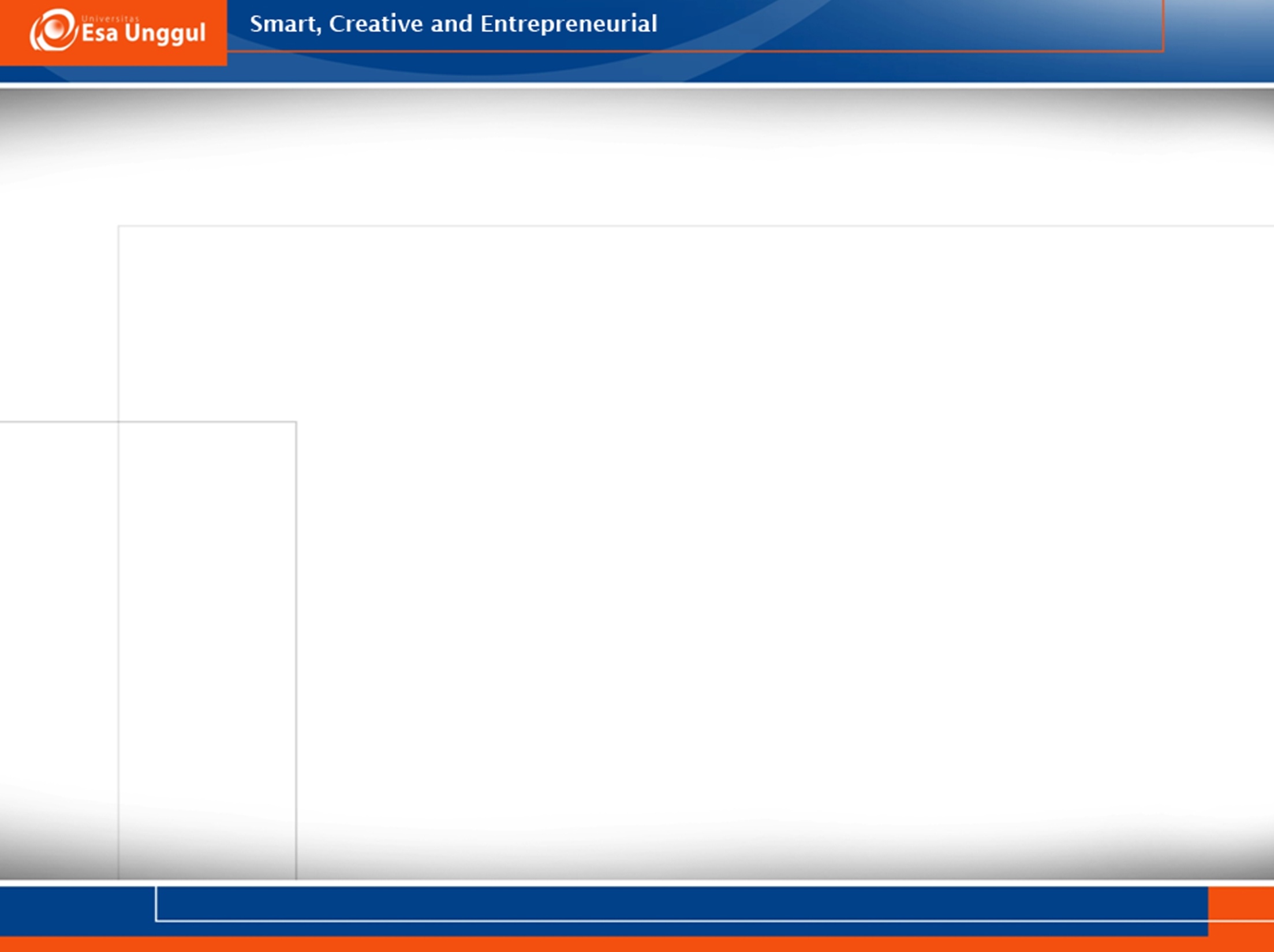 Teknologi
Pemilihan macam produk yang dihasilkan tergantung pada kemampuan untuk menghasilkan barang dan jasa. Penentuan macam teknologi yang digunakan dapat didahului hasil riset dan pengembangan produk.
Perkembangan teknologi  memungkinkan para produsen memilih untuk menghasilkan produk yang berkualitas dan memenuhi spesifikasi produk.

Tujuan diadakannya perencanaan produk adalah agar produk yang dihasilkan dapat memenuhikebutuhan pemakainya.